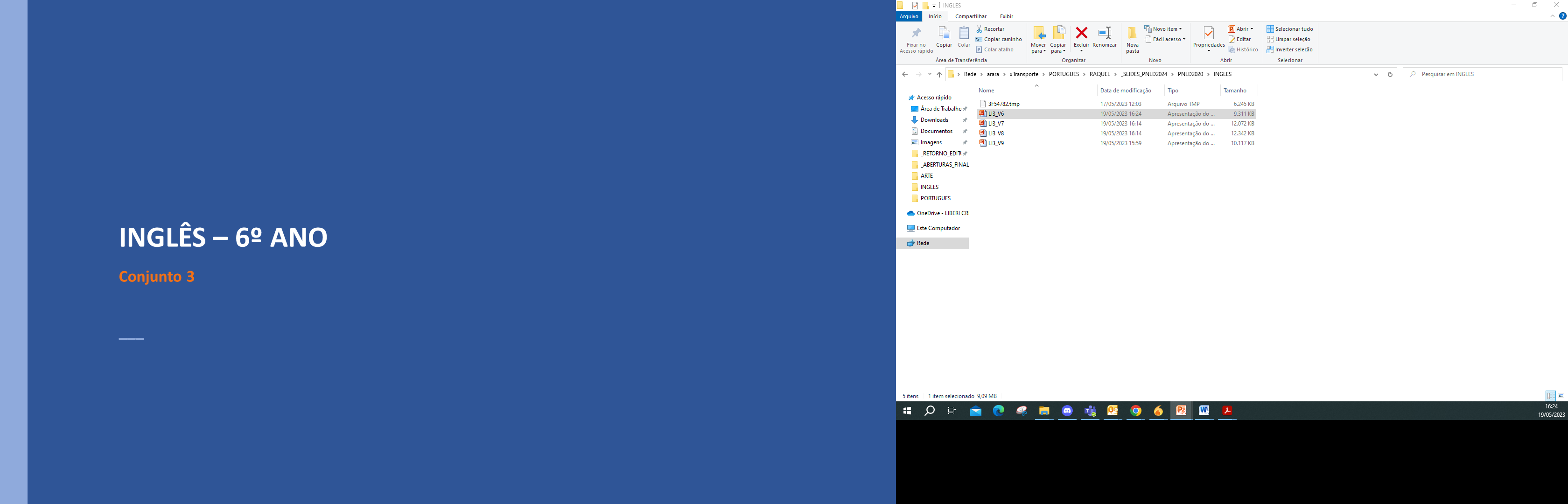 LÍNGUA INGLESA – 6º ANO									 Conjunto 3
Unidade 5
2
LÍNGUA INGLESA – 6º ANO									 Conjunto 3
LÍNGUA INGLESA – 6º ANO									 Conjunto 3
Verbete de dicionário
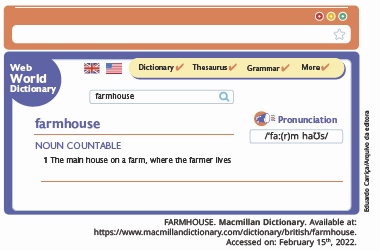 O verbete de dicionário apresenta a definição de uma palavra. Ele também pode apresentar a classificação gramatical, a transcrição fonética e um exemplo de frase com a palavra. O verbete pode ser encontrado em dicionário impresso ou on-line.
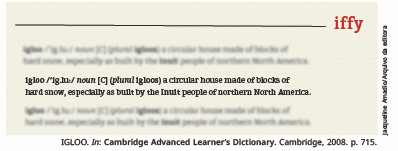 3
LÍNGUA INGLESA – 6º ANO									 Conjunto 3
LÍNGUA INGLESA – 6º ANO									 Conjunto 3
Partes da casa
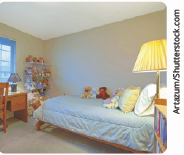 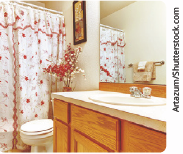 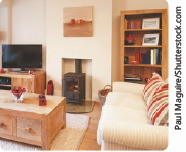 bedroom
living room
bathroom
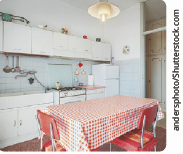 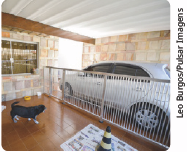 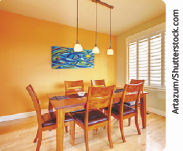 garage
dining room
kitchen
4
LÍNGUA INGLESA – 6º ANO									 Conjunto 3
LÍNGUA INGLESA – 6º ANO									 Conjunto 3
Móveis e eletrodomésticos
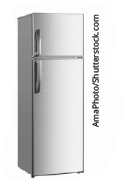 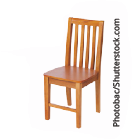 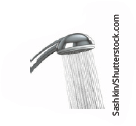 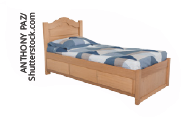 bed
chair
fridge
shower
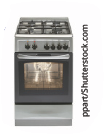 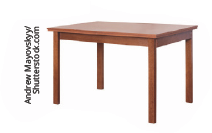 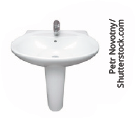 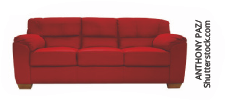 sink
stove
sofa
table
5
LÍNGUA INGLESA – 6º ANO									 Conjunto 3
LÍNGUA INGLESA – 6º ANO									 Conjunto 3
Preposições de lugar
As preposições de lugar são usadas para indicar a localização de objetos ou seres.
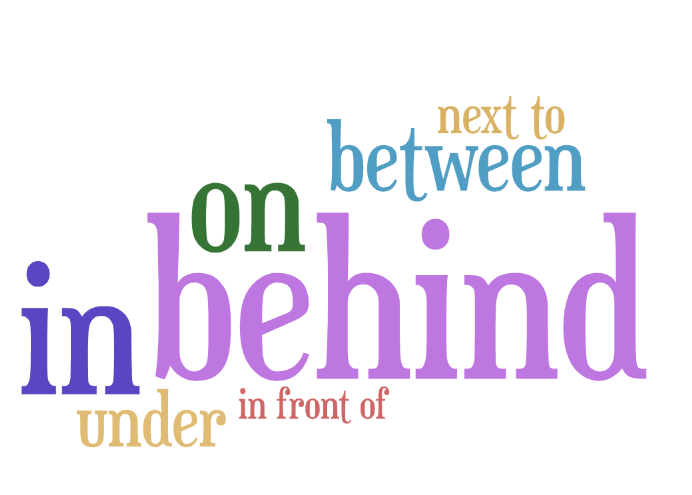 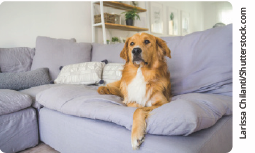 The dog is on the sofa.
6
LÍNGUA INGLESA – 6º ANO									 Conjunto 3
LÍNGUA INGLESA – 6º ANO									 Conjunto 3
There is, there are
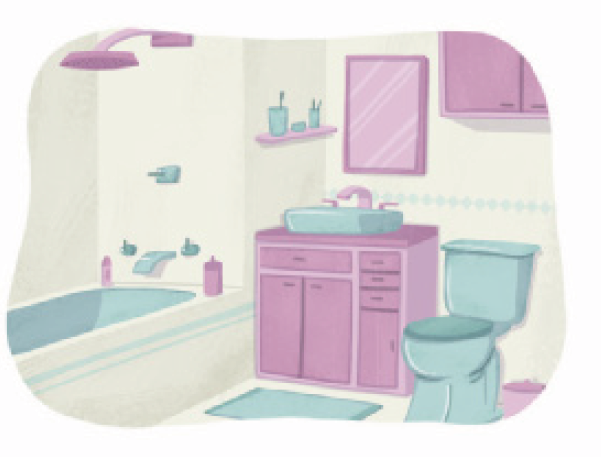 Usa-se there is com substantivos no singular para indicar a existência de algum item em um ambiente.
There is a mirror in the bathroom.

Usa-se there are com substantivos no plural para indicar a existência de mais de um item em um ambiente.
There are six chairs in the dining room.
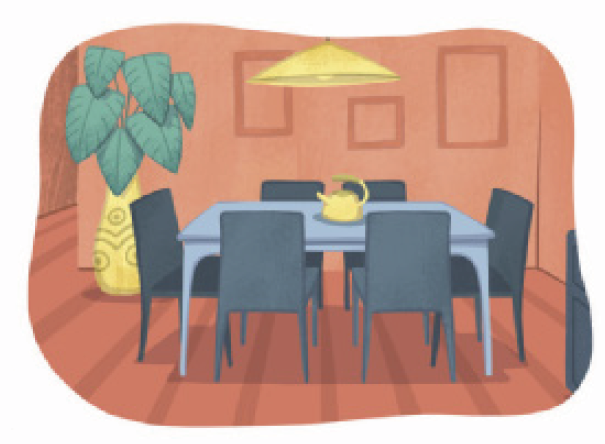 7